Комиссия по балльно-рейтинговой системе и поощрению обучающихся
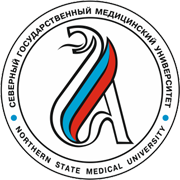 Руководство комиссия
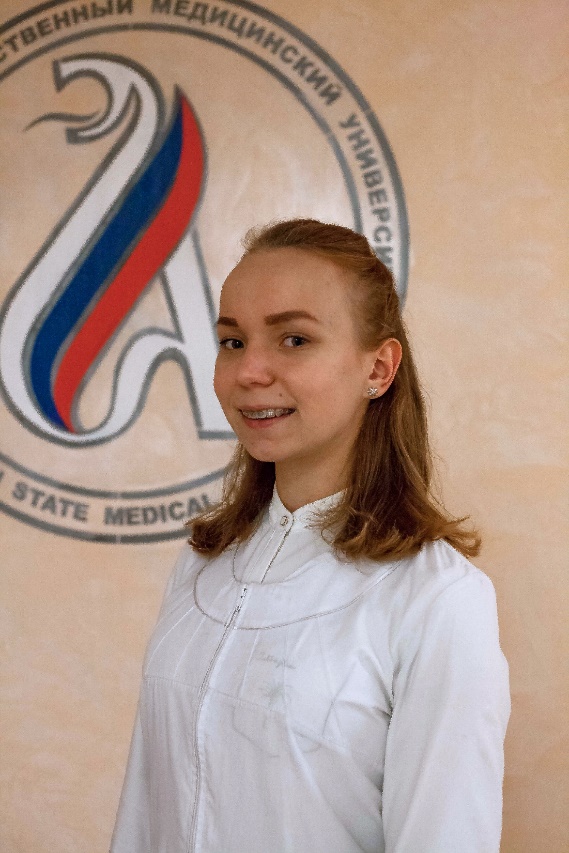 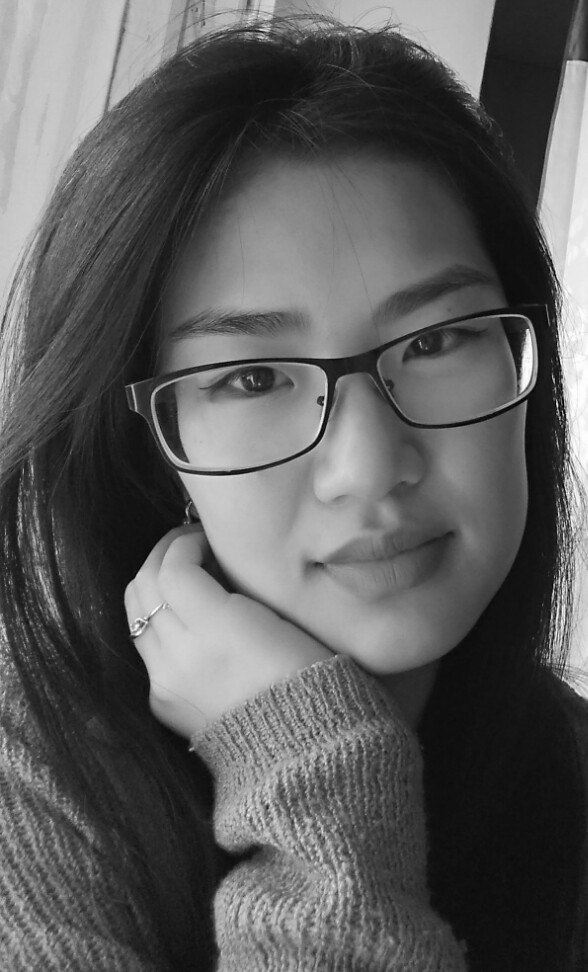 Председатель комиссии: 
Колыгина Валерия Александровна
Тел.: 89214831957
Заместитель председателя комиссии:
Пак Александра Валерьевна
Тел.: 89815632010
Основные направления деятельности комиссии по БРС
Цель объединения: 
Помочь студентам в получении повышенной государственной академической стипендии (ПГАС).
Задачи объединения: 
Проведение консультаций по заполнению документов на ПГАС
Внесение правок в документацию на получение ПГАС
Участие в работе факультетских стипендиальных комиссий
C готовностью ответим на Ваши вопросы и будем рады видеть Вас в числе членов комиссии по БРС!